STORY PLOT DIAGRAM
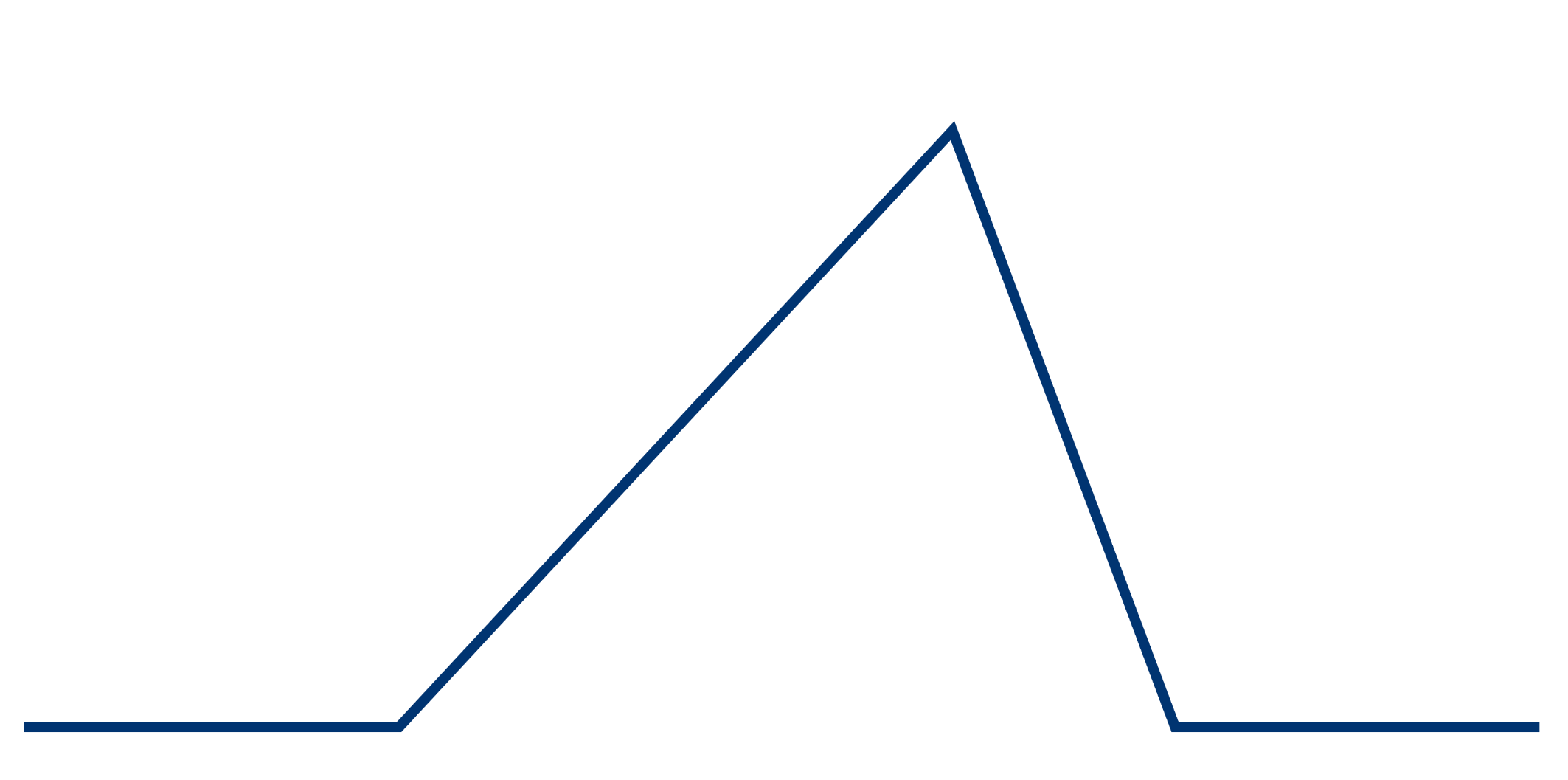 RISING ACTION
FALLING ACTION
CONFLICT
RESOLUTION
EXPOSITION
BEGINNING
MIDDLE
END
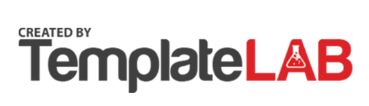